[Speaker Notes: Raise your hand if you used any of these items in the last… …month …week …day 
 
Where do you think they are now? (Get students’ suggestions.)]
[Speaker Notes: Some plastics are recycled, but it’s estimated that 12.7 million tonnes end up in our oceans every year.  That’s a rubbish truck load every minute.]
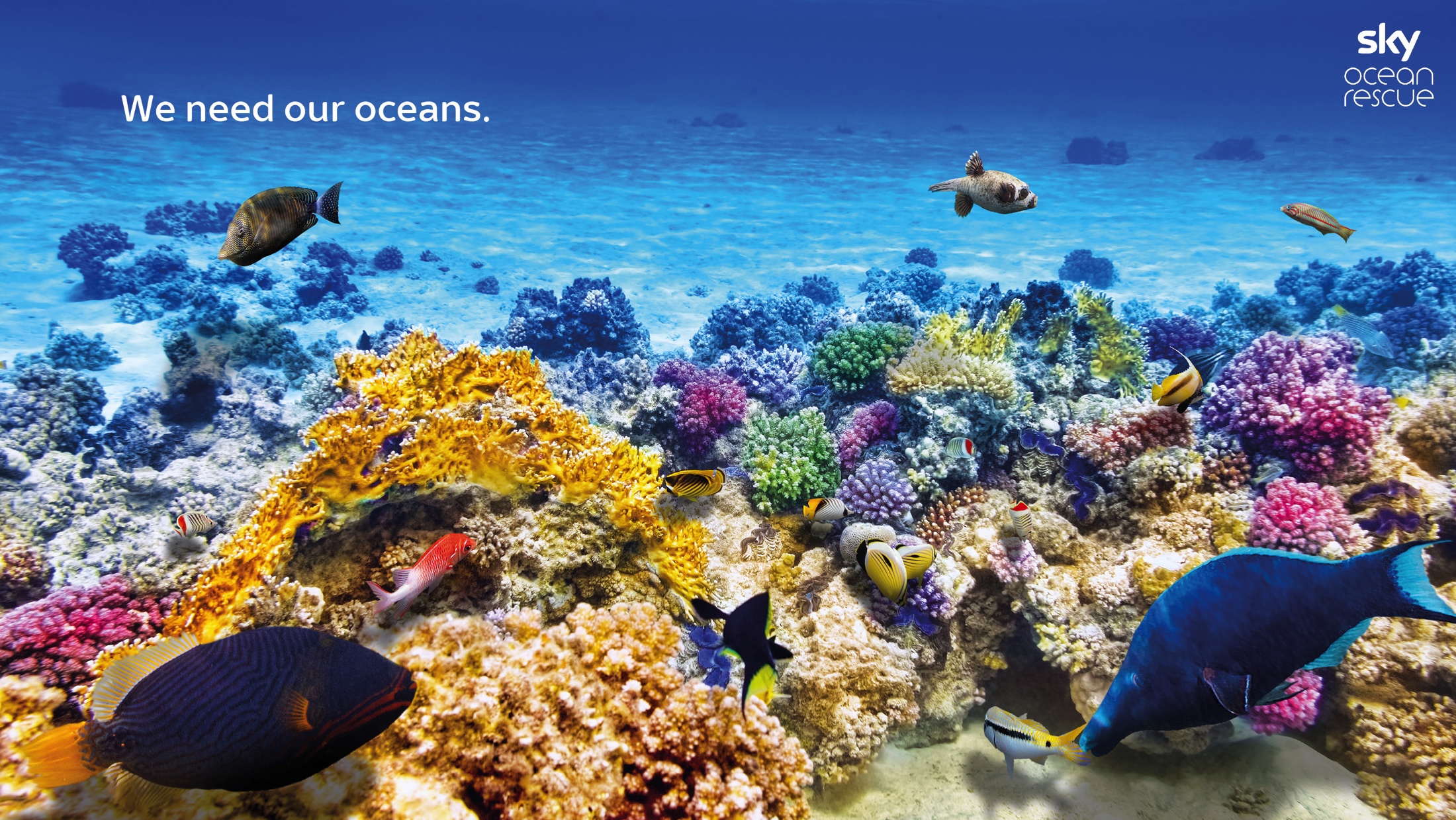 [Speaker Notes: We can’t underestimate how important oceans are to our survival.]
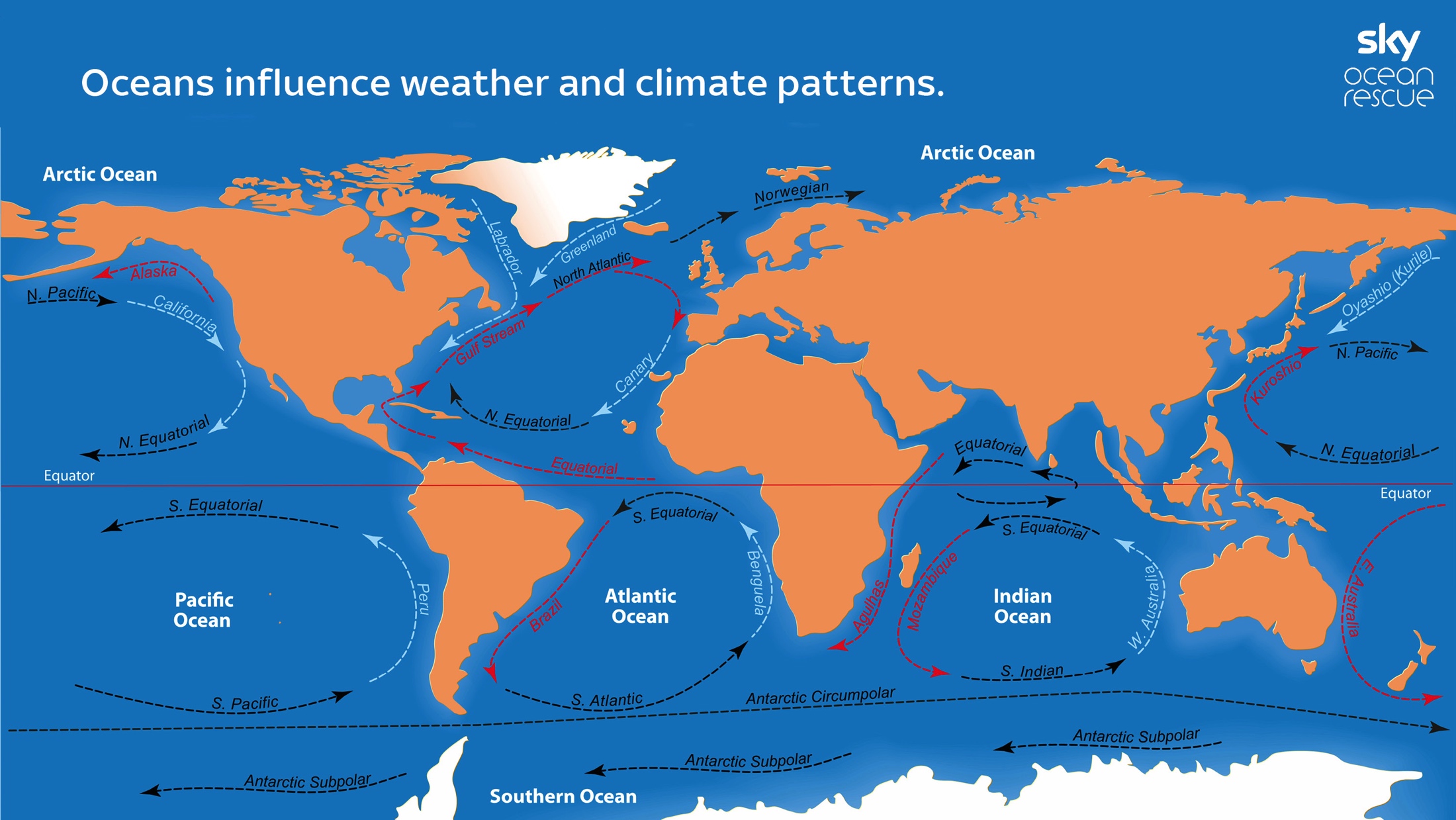 [Speaker Notes: Most of us know that oceans provide food and are home to millions of different species. But you might not be aware of some of the other roles that oceans play in sustaining life on the planet. For example, in regulating climate and weather.
 
The sun heats up the surface of the ocean, then ocean currents move the warm water to different places around the Earth. This affects the weather and climate in those places.]
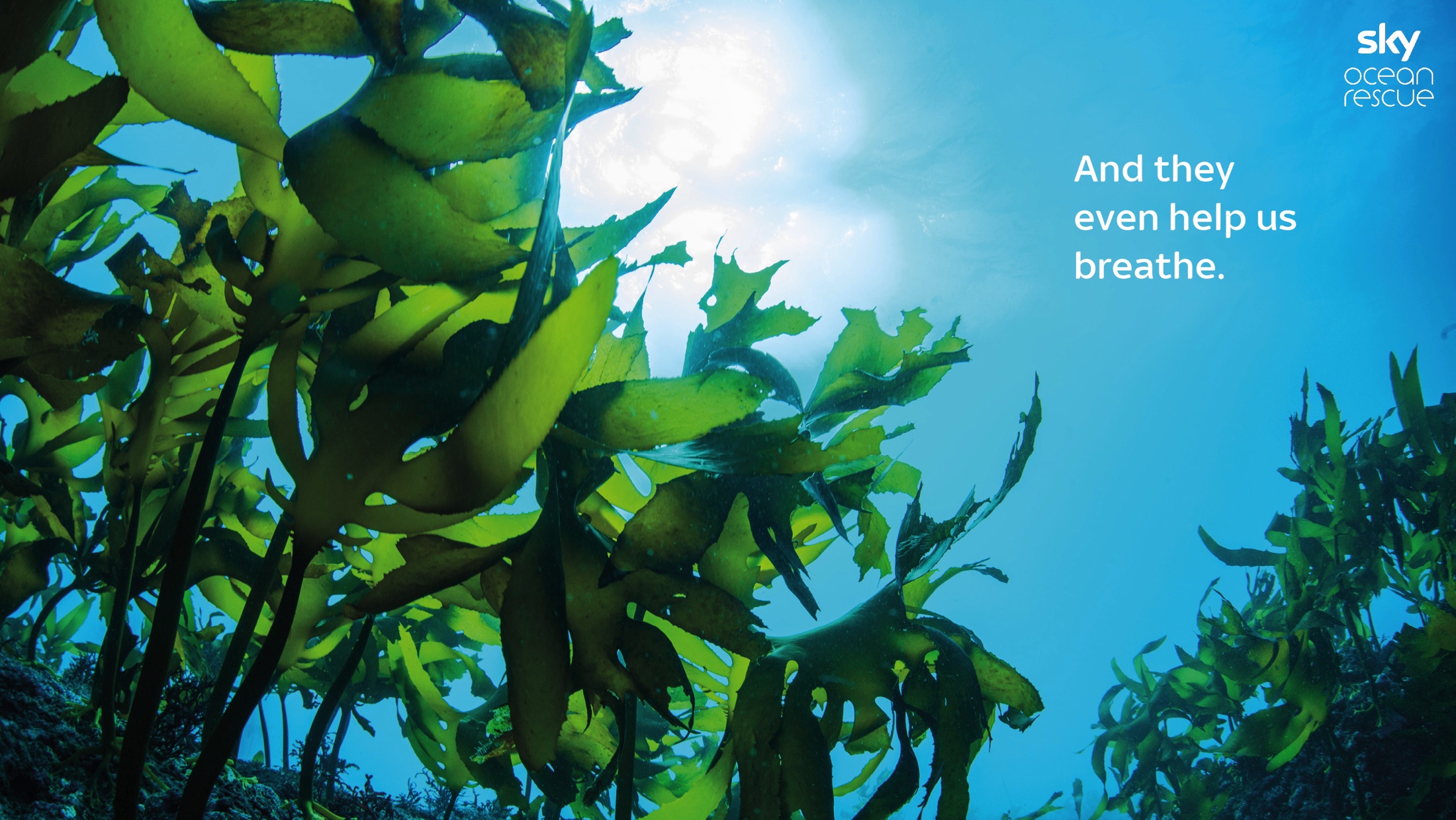 [Speaker Notes: Scientists think that up to 70% of the oxygen we breathe comes from tiny ocean plants called phytoplankton.]
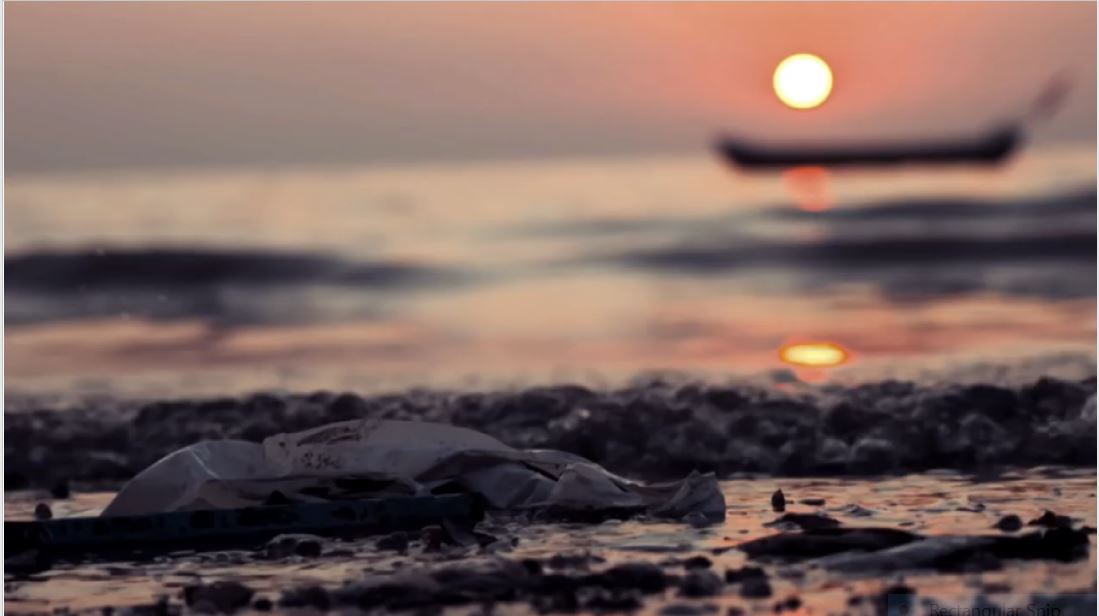 [Speaker Notes: Let’s find out more about the issue. Play video: https://youtu.be/12axlMbqDtM]
[Speaker Notes: So, we’ve seen some of the damage that plastics do to our oceans. But worst of all are single-use plastics. These are plastic items that we use only once.]
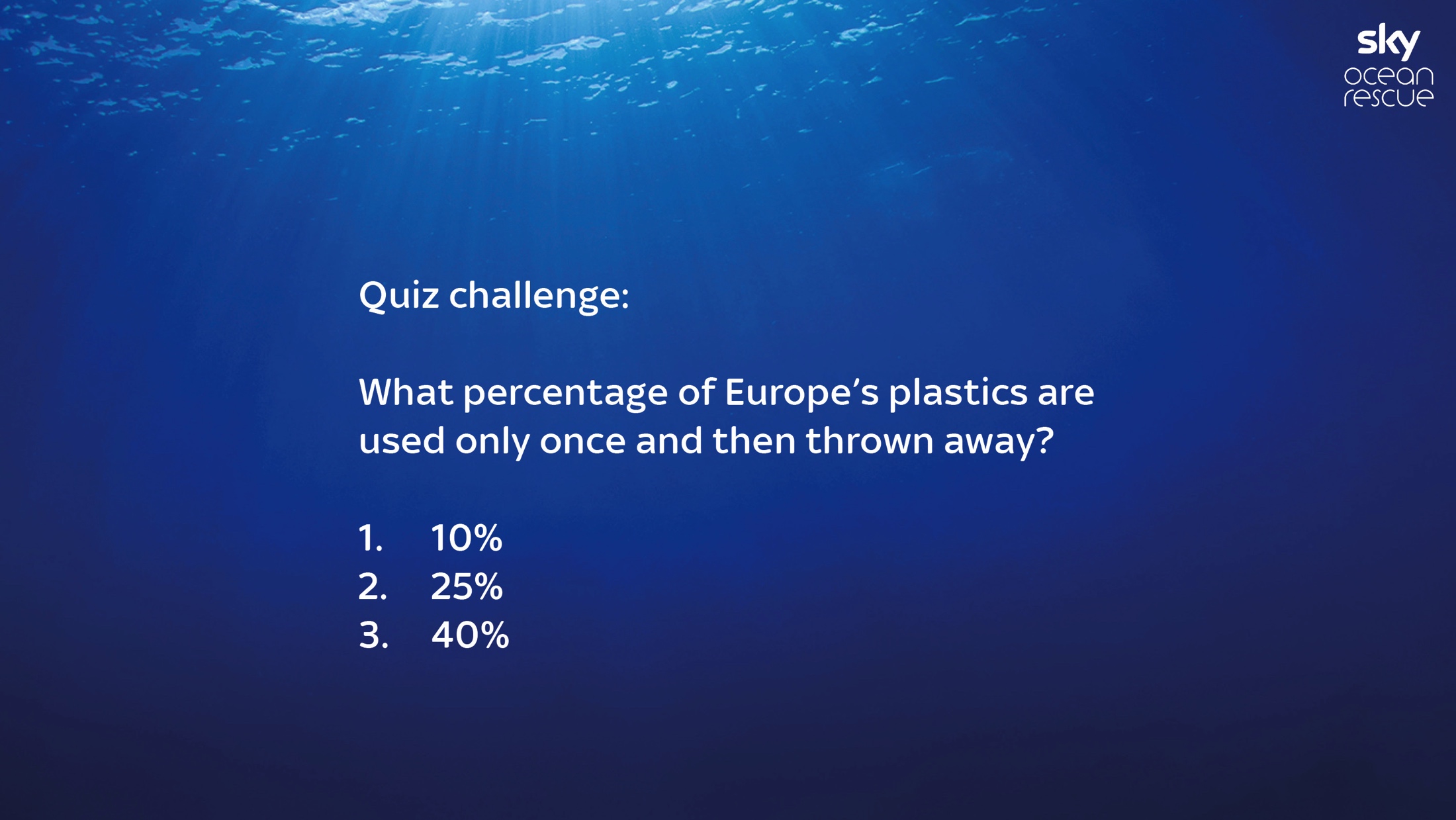 [Speaker Notes: (Read slide. Put your hand up if you think it’s 10%... 25%...40%.)]
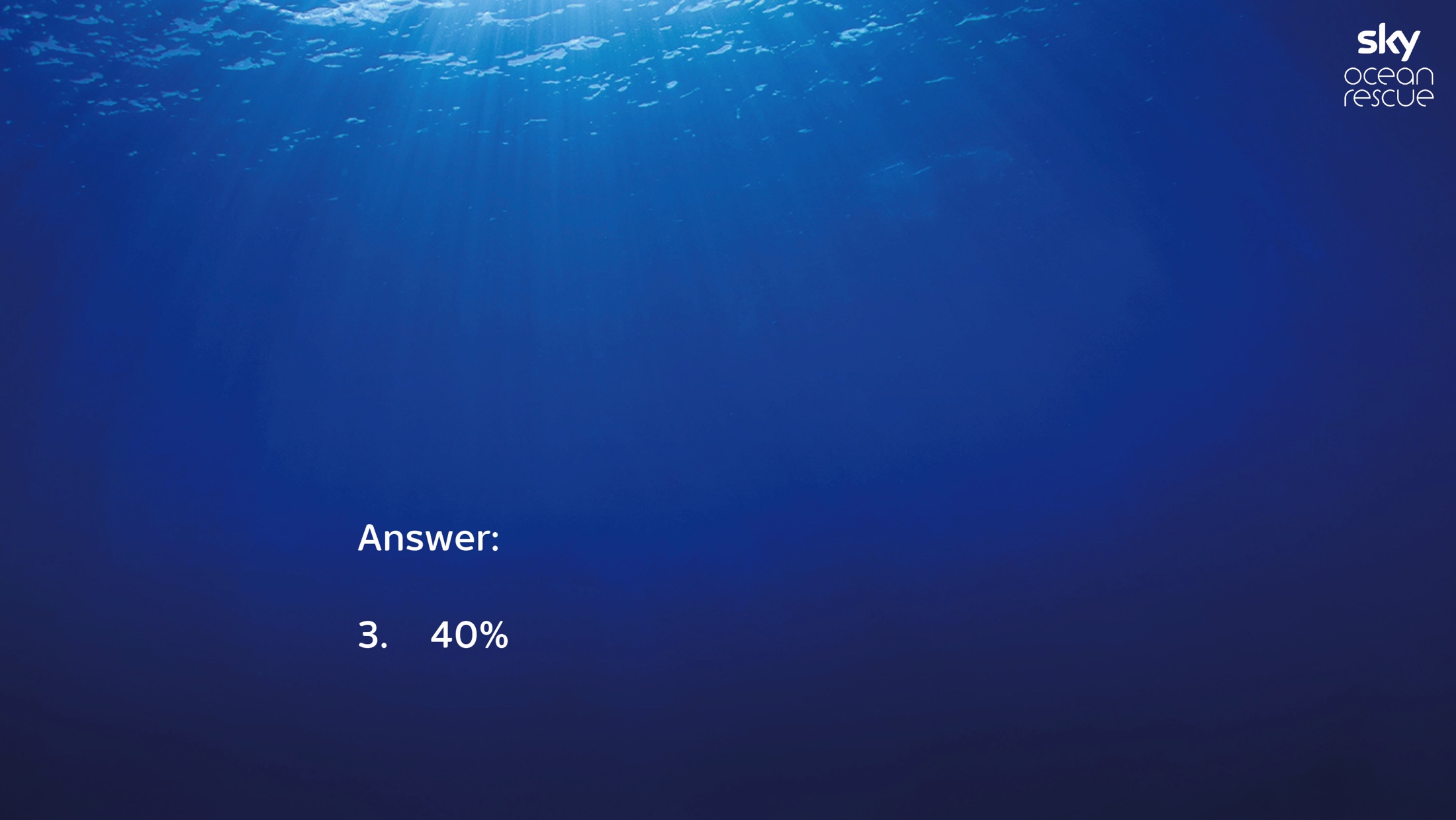 [Speaker Notes: If you guessed 40%, you’re right. It’s shocking, isn’t it – nearly half of the plastic we use is only used once… but it can stay in the ocean for hundreds of years!]
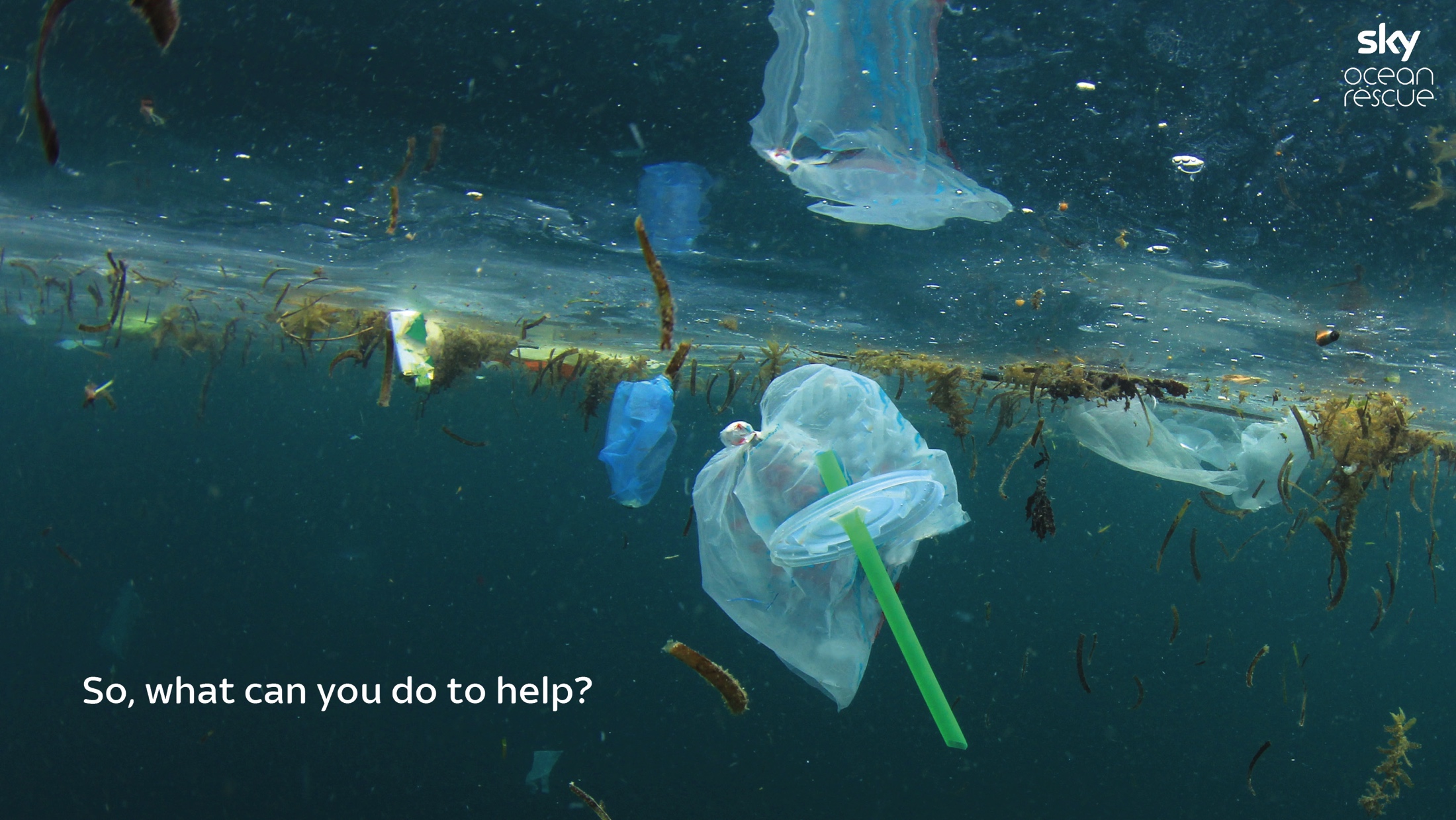 [Speaker Notes: Every one of us has the power to make a difference to the amount of plastic ending up in our oceans every day. We’re going to look at three ways that you can help, by Passing On Plastic.]
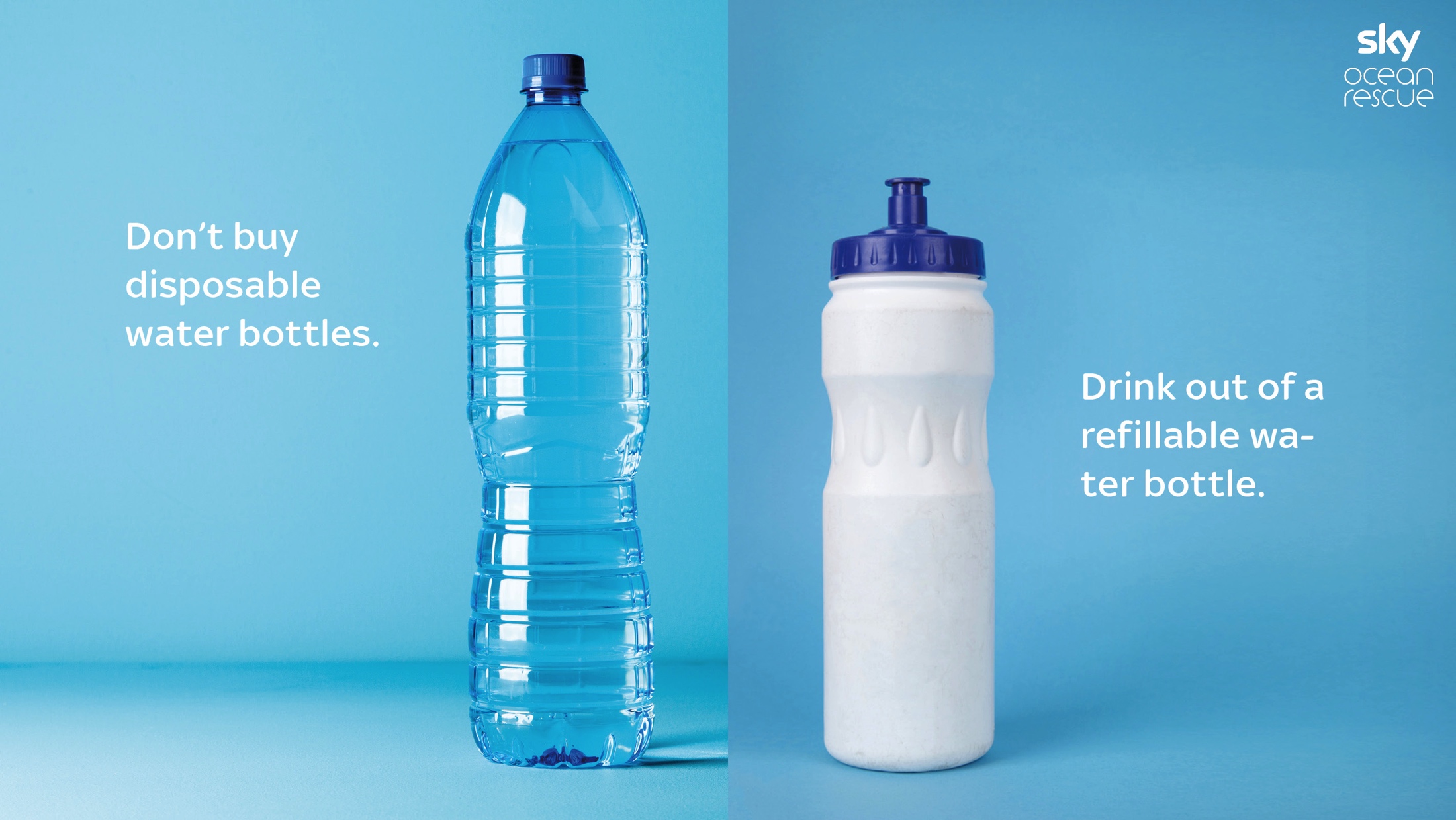 [Speaker Notes: Plastic bottles are the third worst plastic polluter of the ocean and more than 13 billion single-use plastic bottles are sold in Britain each year.]
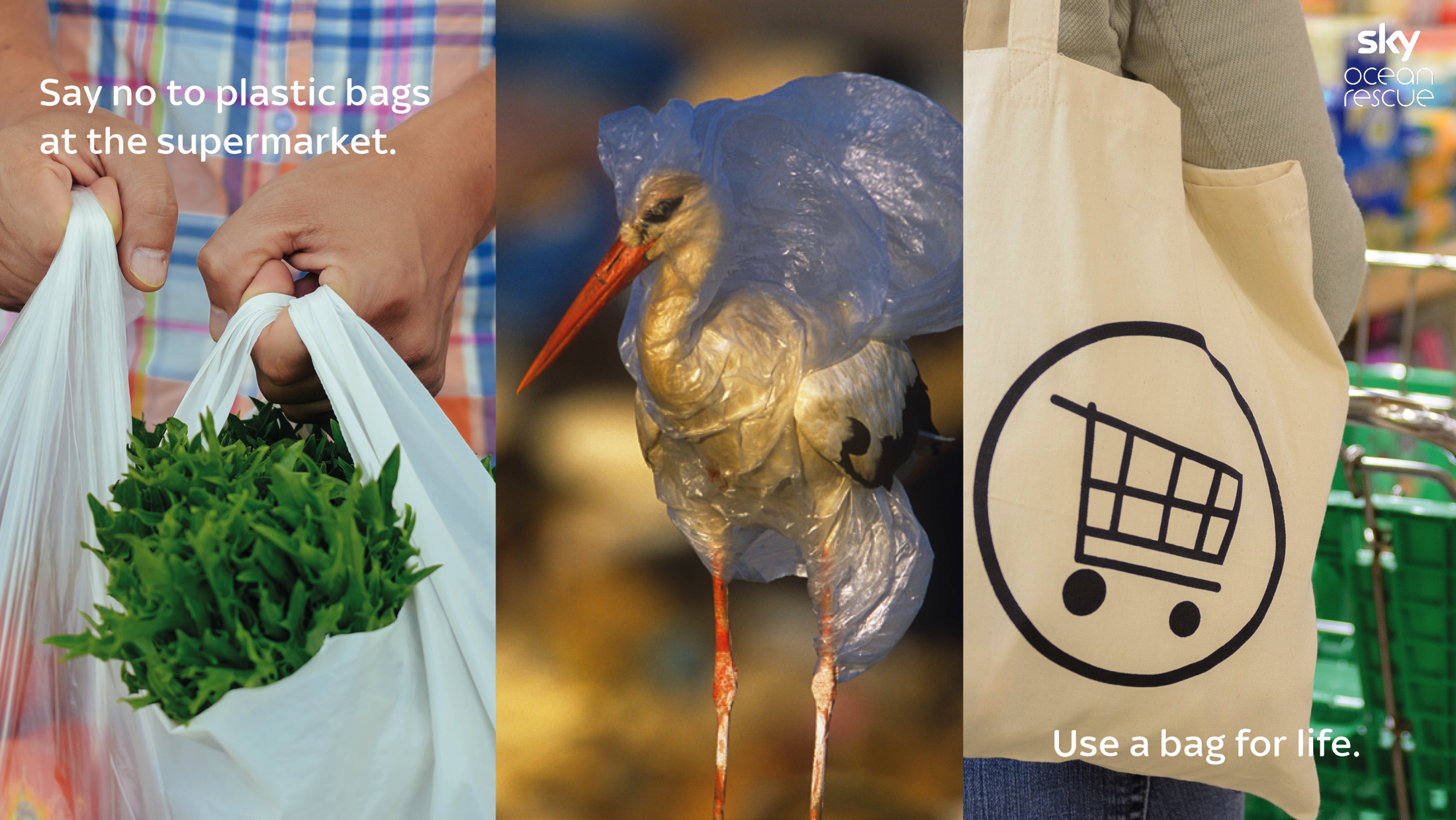 [Speaker Notes: Use of plastic supermarket bags has dropped 85% since the 5p charge was introduced.]
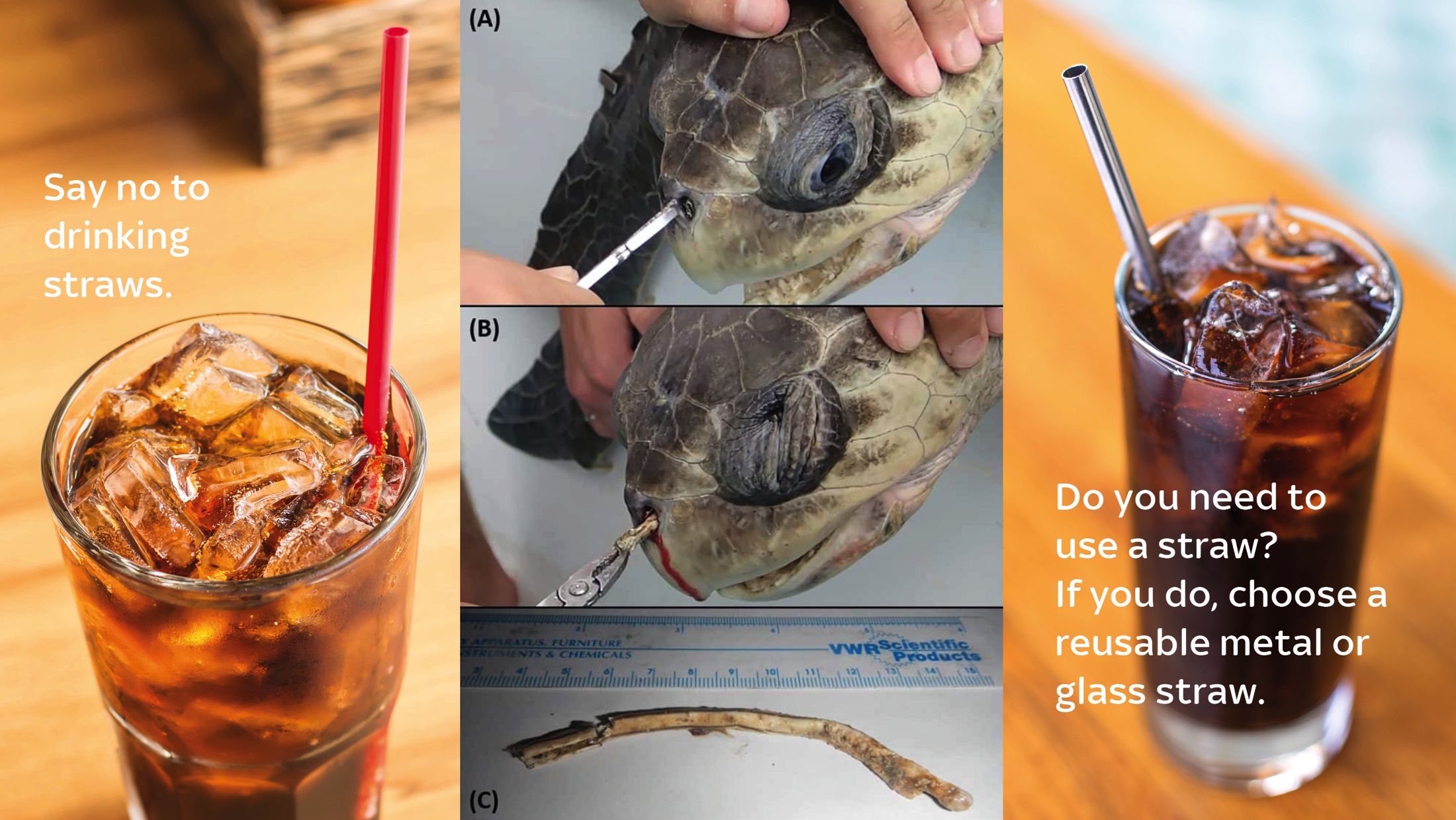 [Speaker Notes: It is estimated that we use 8.5 billion straws a year, here in the UK. They are one of the top 10 items found in beach clean-ups.]
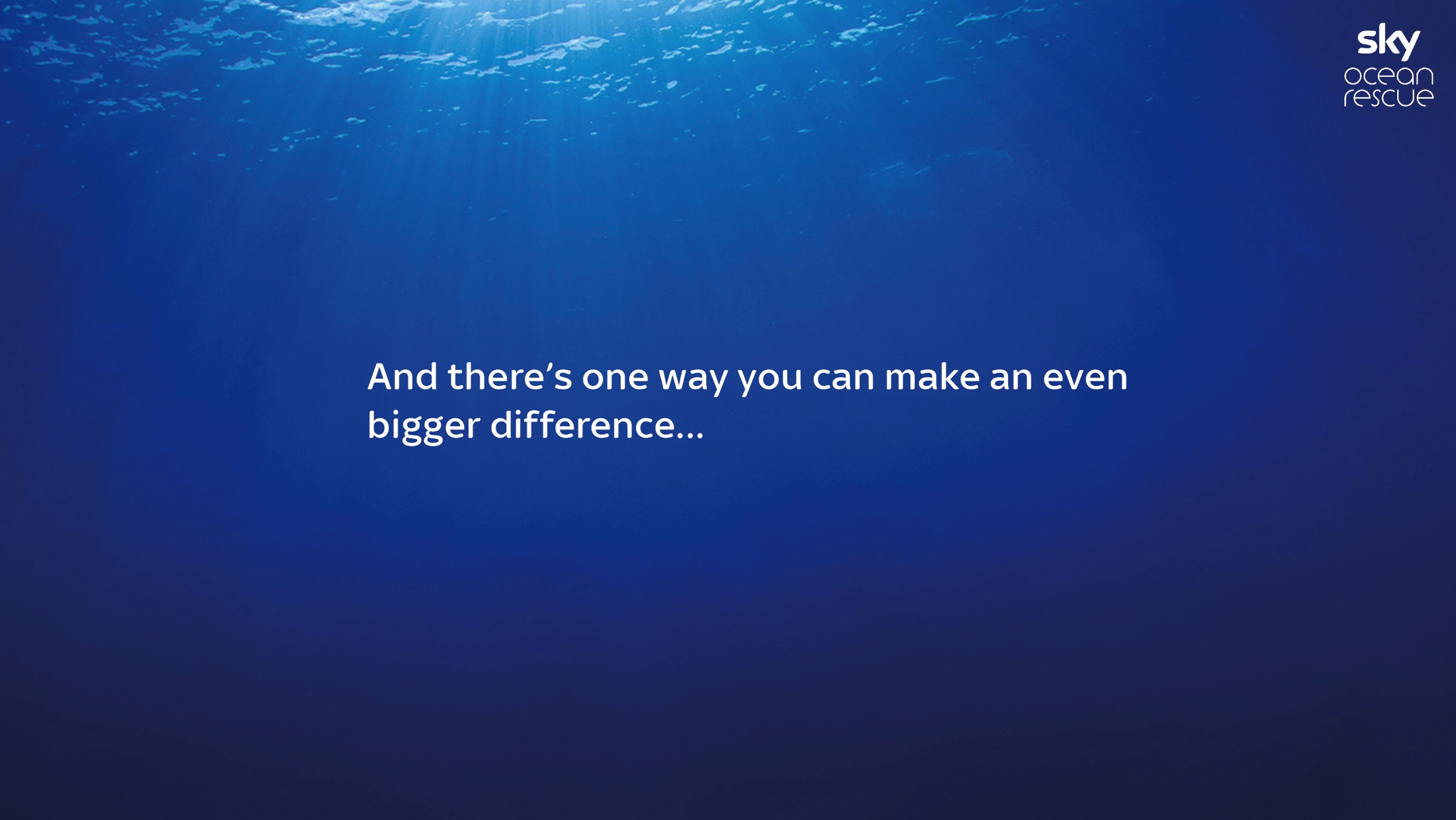 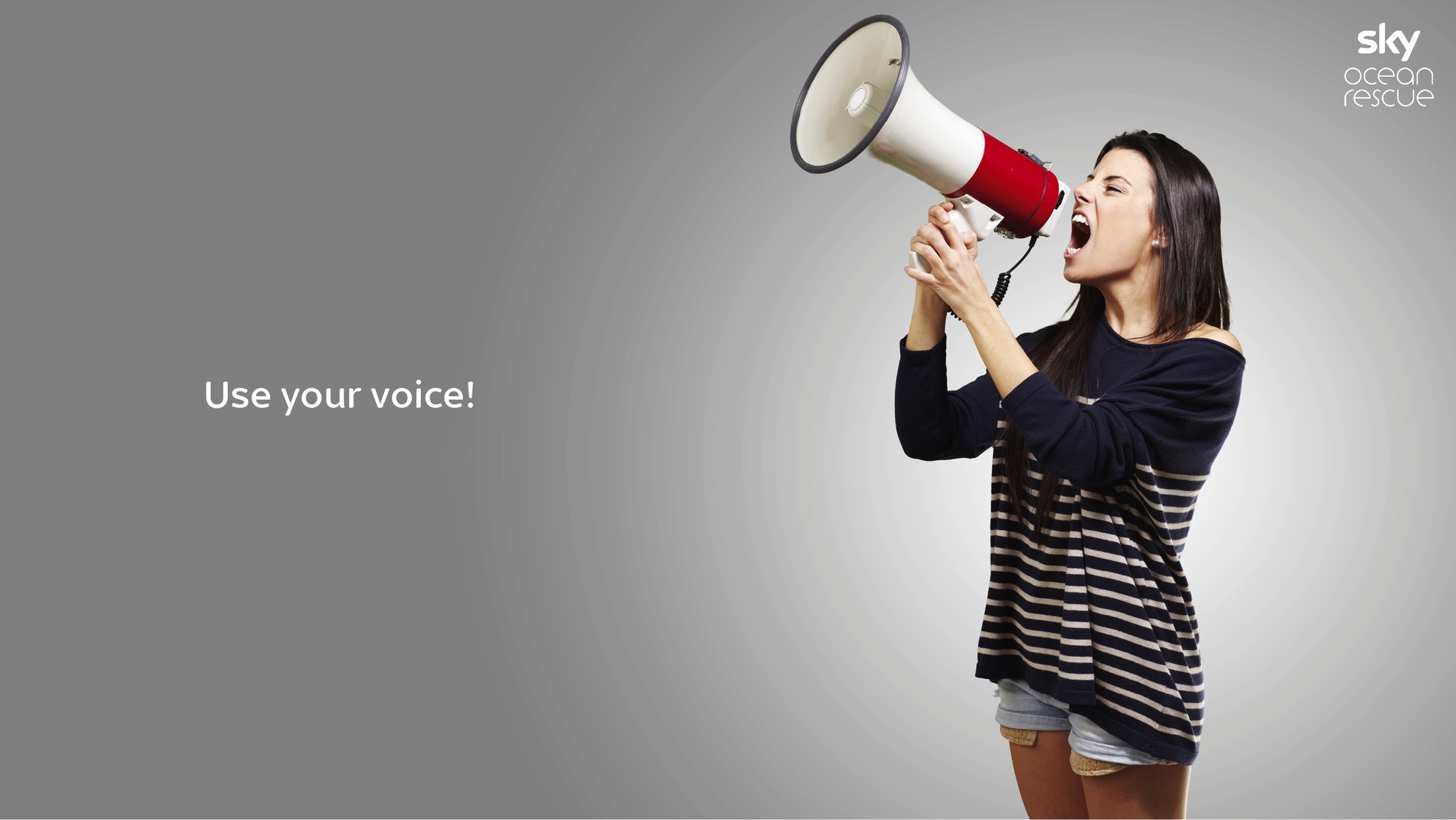 [Speaker Notes: (Read slide.)]
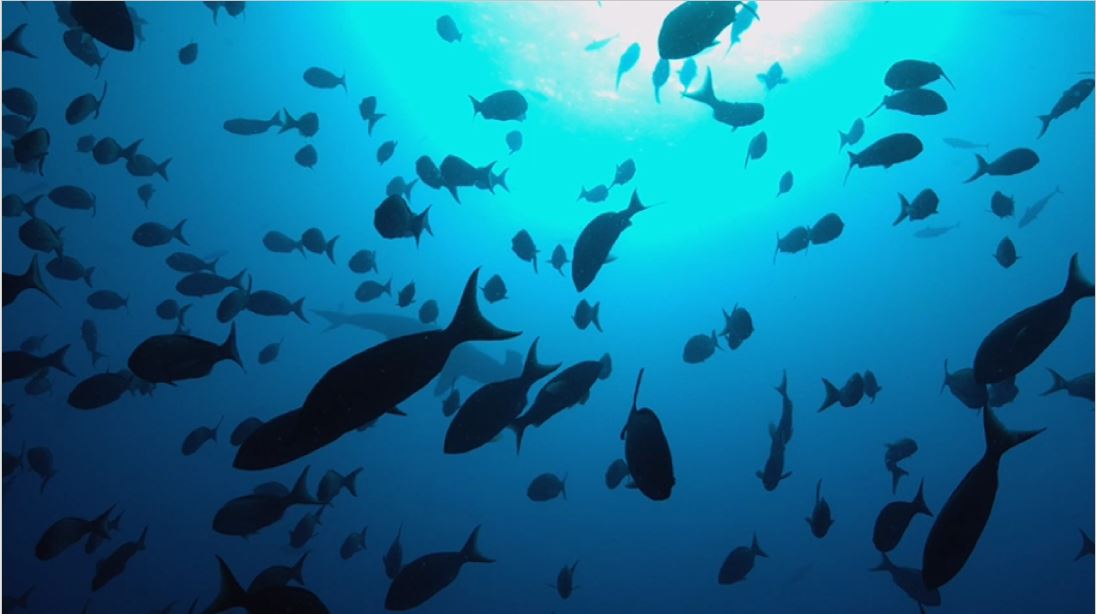 [Speaker Notes: Play video: https://www.youtube.com/watch?v=36KYD5l5A14&t=1s  – Competition launch 24th January 2019 and competition closes 29th April]
[Speaker Notes: We can make a difference. By passing on plastic, we can turn this...]
[Speaker Notes: …back into this.]